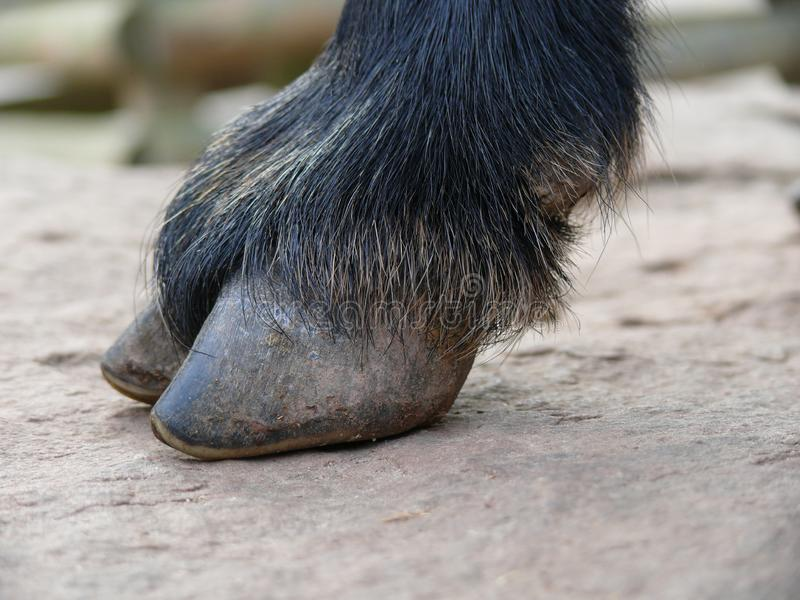 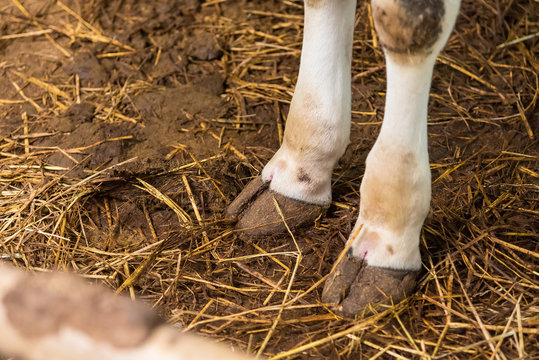 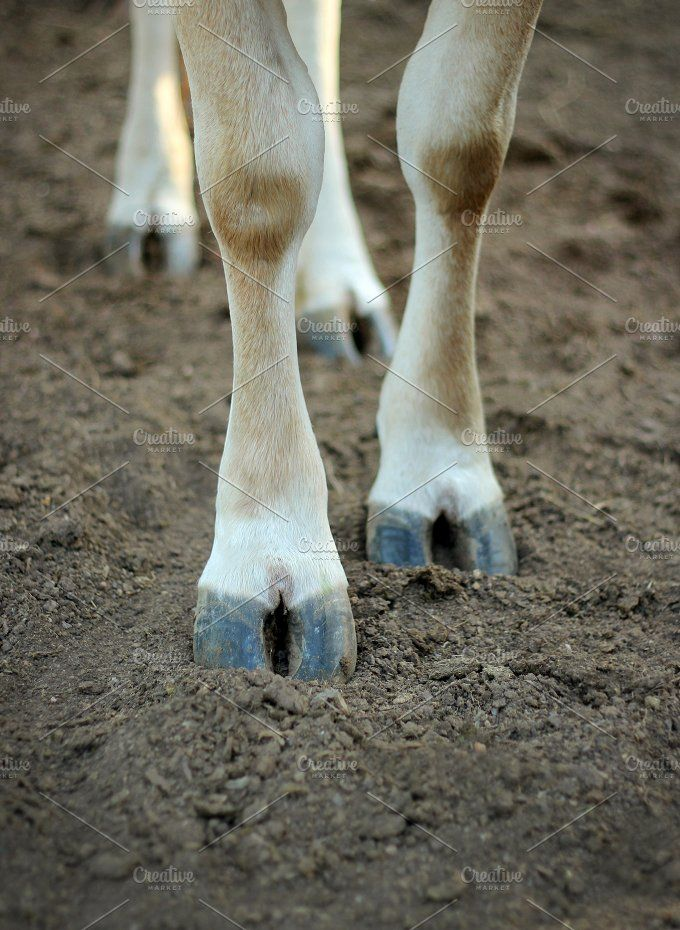 Foot & Hoof Anatomy of Ruminants
Bones, Joints, Ligaments, Tendons, Nerves and Blood Vessels + Hoof Anatomy
Bones of the foot:
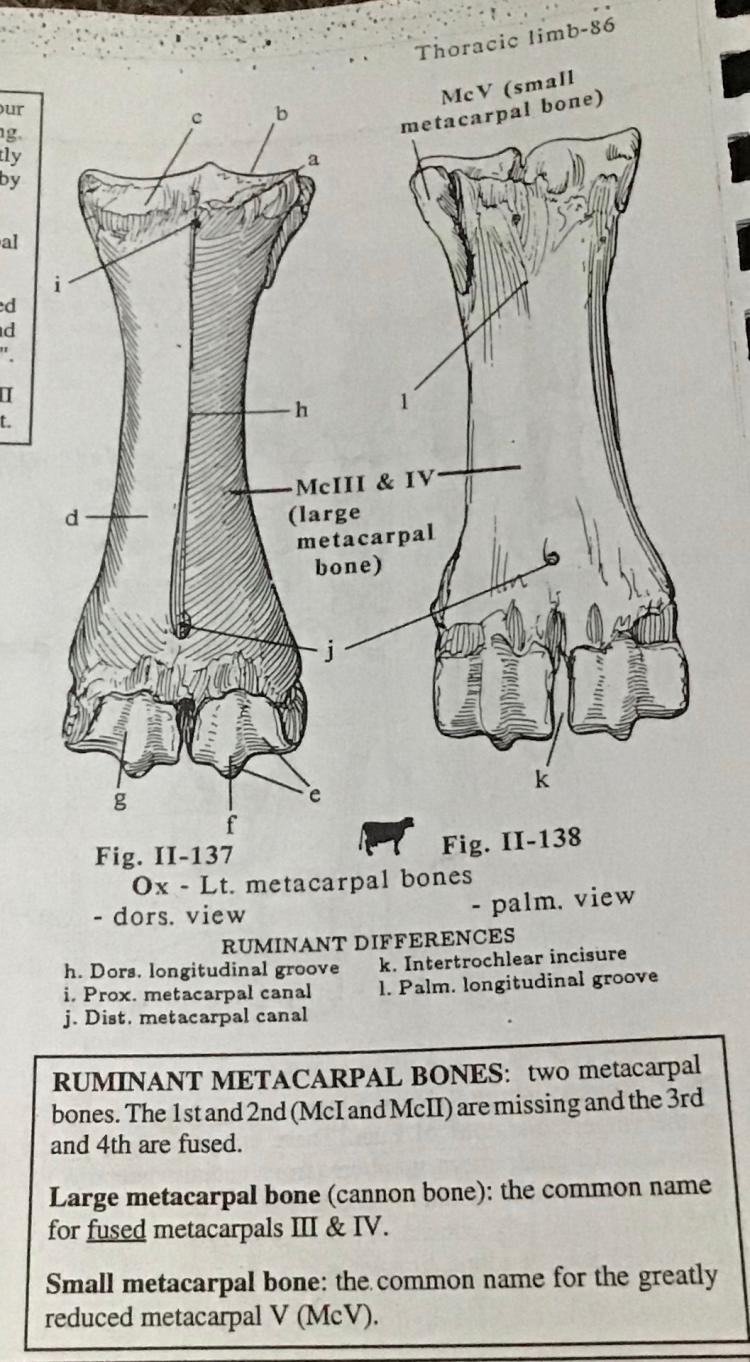 The Metatarsal Bones- 3 bones
Made up of fused metacarpal/metatarsal bones III & IV

The digits- II - V
II & V- vestegial and non-weight bearing
III & IV – developed and weight bearing 
Each digit is made up of 3 phalanges:
Proximal
Middle
Distal (also called coffin or pedal bone)
Each digit has 3 sesamoid bones 
2 proximally
1 distally (navicular)
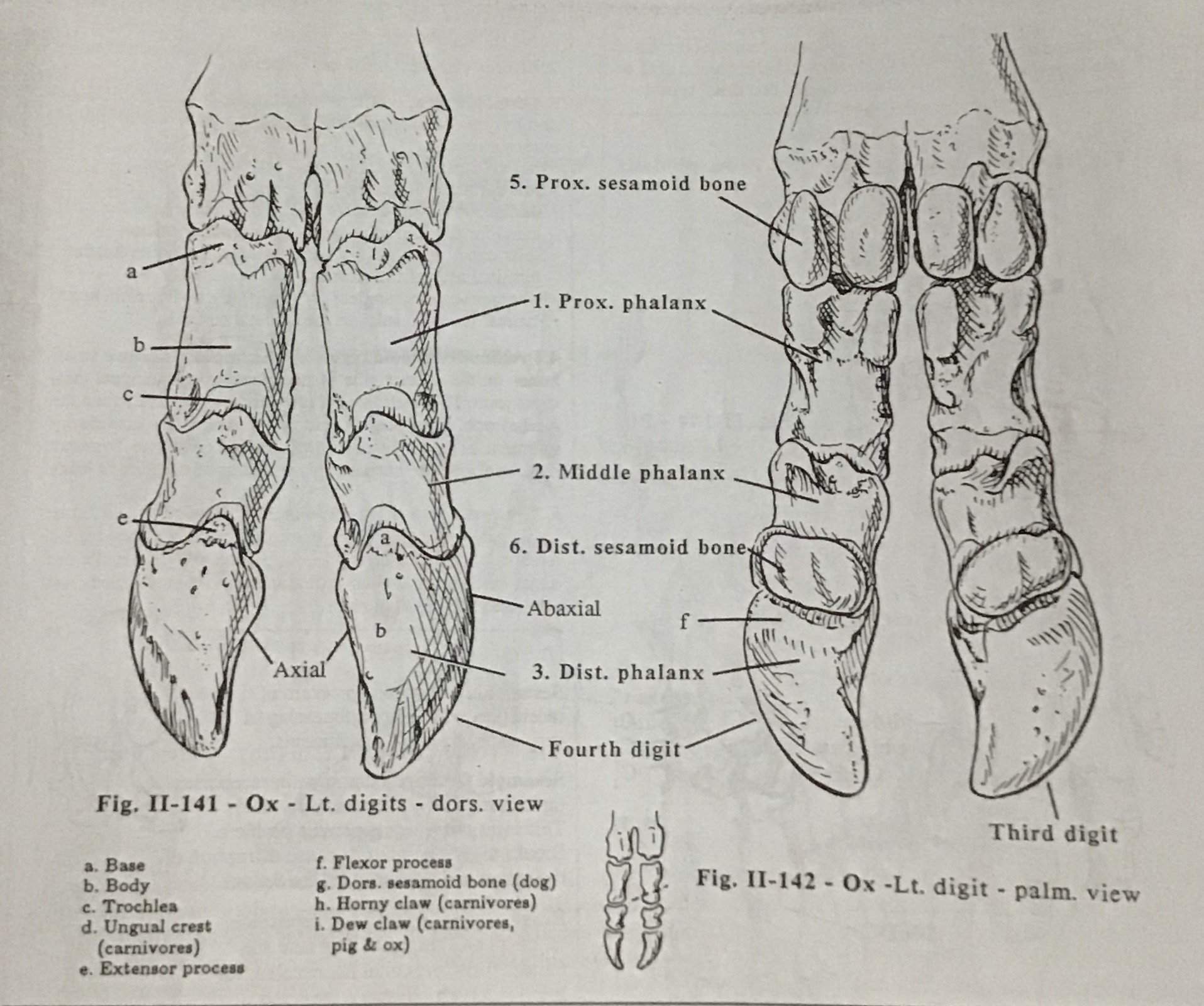 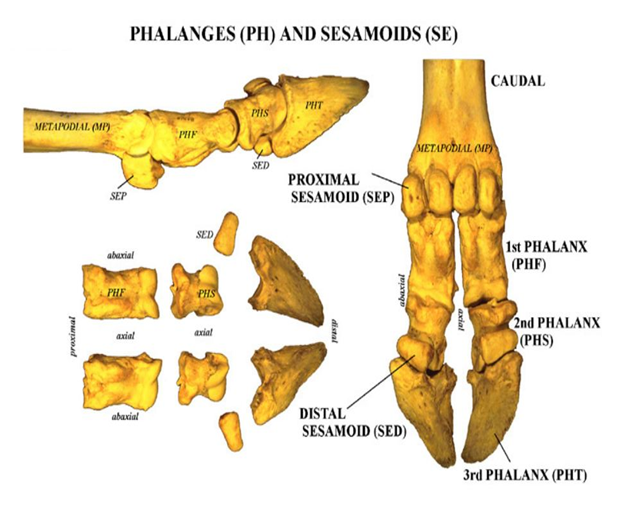 Joints of the foot:
3 joints:
1.  Metacarpophalangeal joint
FETLOCK

2. Proximal interphalangeal    joint 
PASTERN

3. Distal interphalangeal joint 
COFFIN/PEDAL
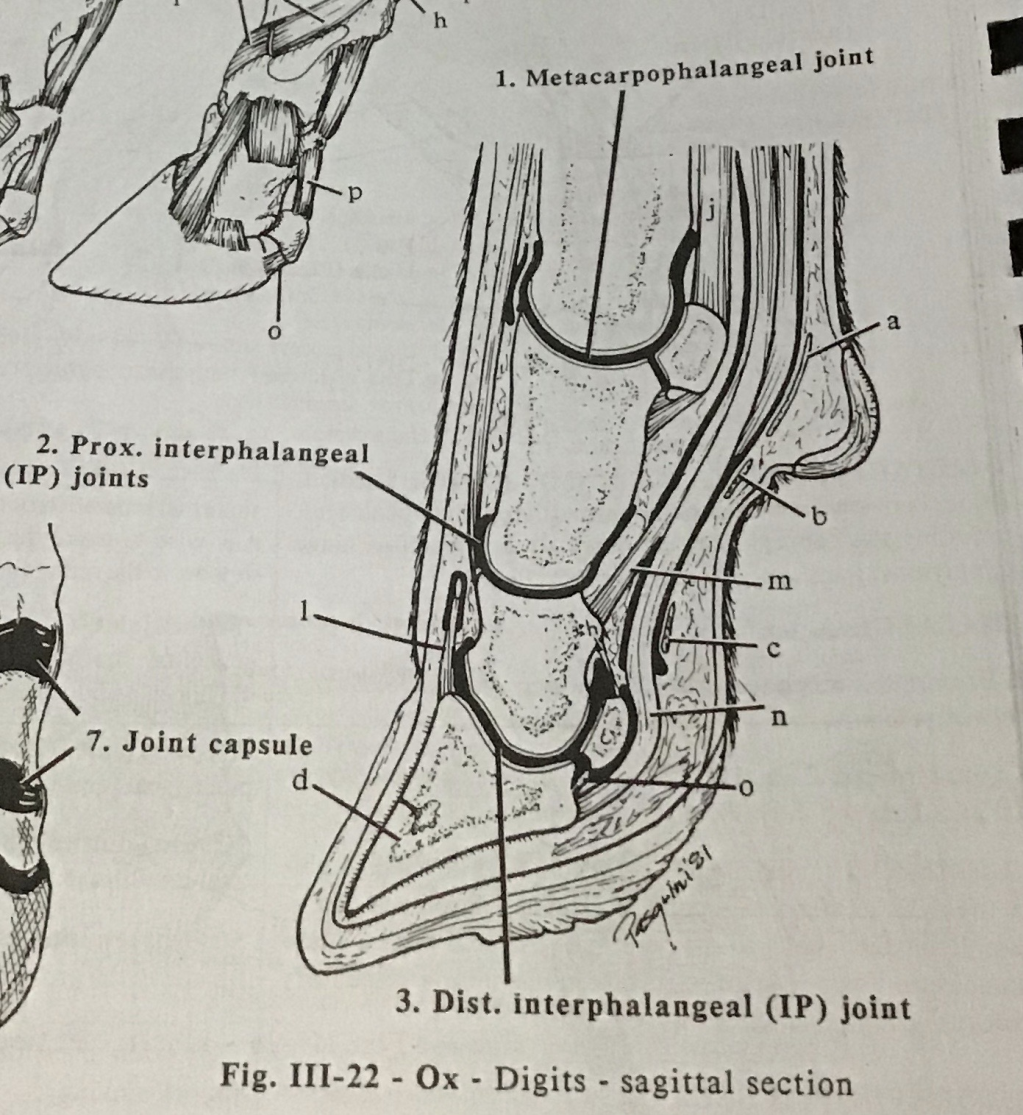 The Navicular bursa is a structure located between the deep digital flexor tendon and the distal (navicular) sesamoid bone
Purpose is to reduce the friction between the two structures
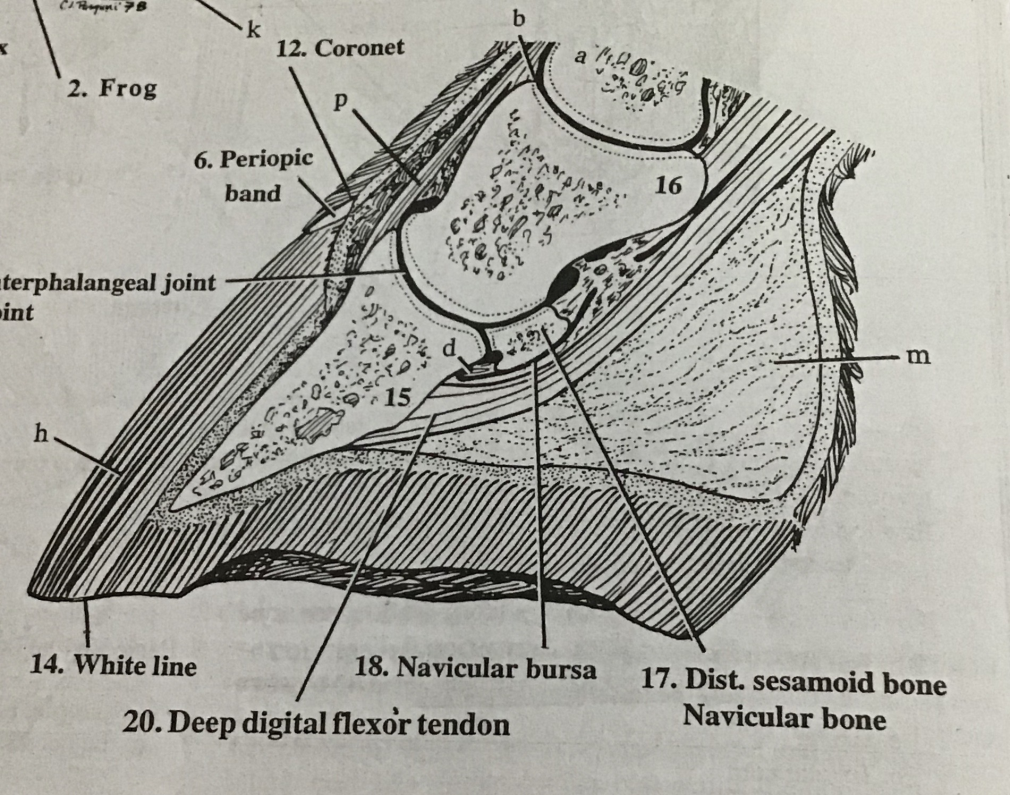 Ligaments of the foot:
Collateral sesmoidean lig. (e) 
Intersesmoidean lig. (f)
Middle (oblique) sesmoidean lig. (h)
Deep (cruciate) lig. (i) 
Suspensory lig. (j)
Extensor branch (k)
Middle branch (q)
Suspensory navicular lig. (p)
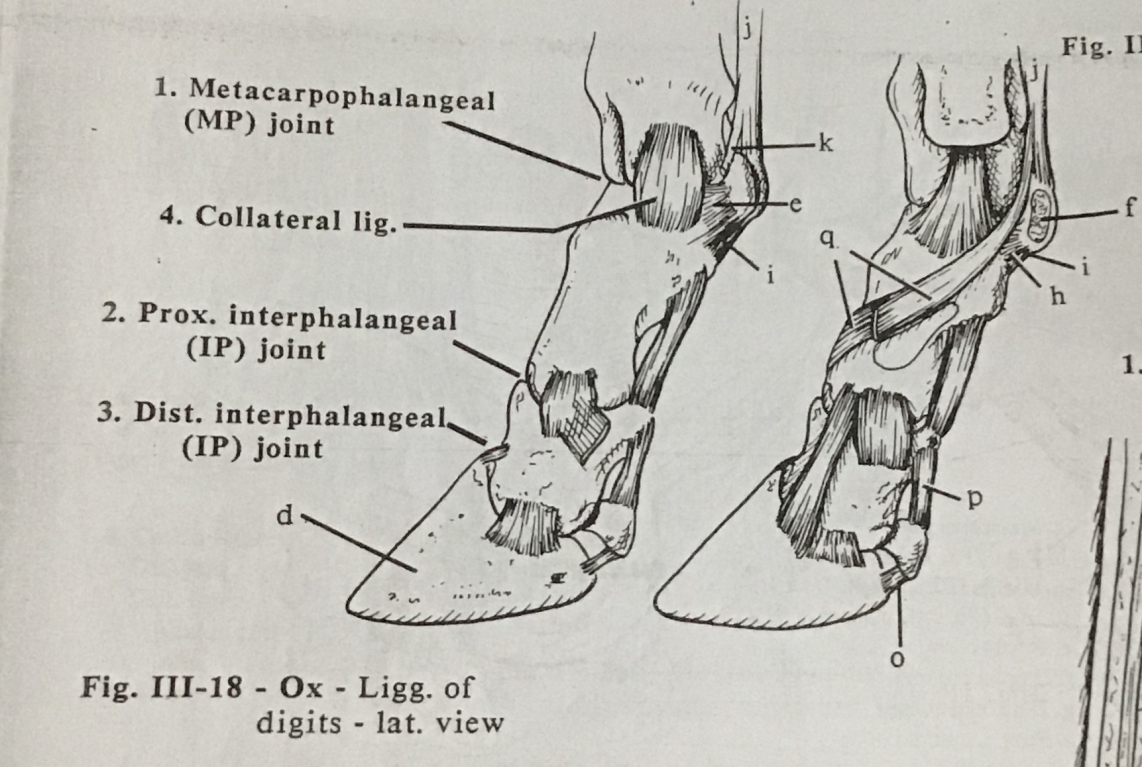 Ligaments continued….
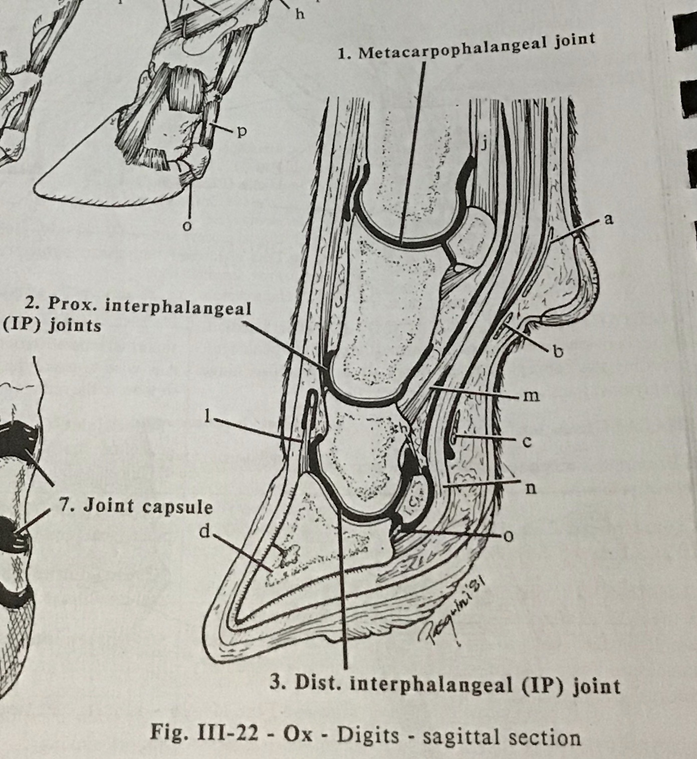 Palmar anular lig. (a)
Proximal digital anular lig.  (b)
Distal digital anular lig. (c)
Distal sesmoidean impar (navicular) lig. (o)
Tendons of the Foot:
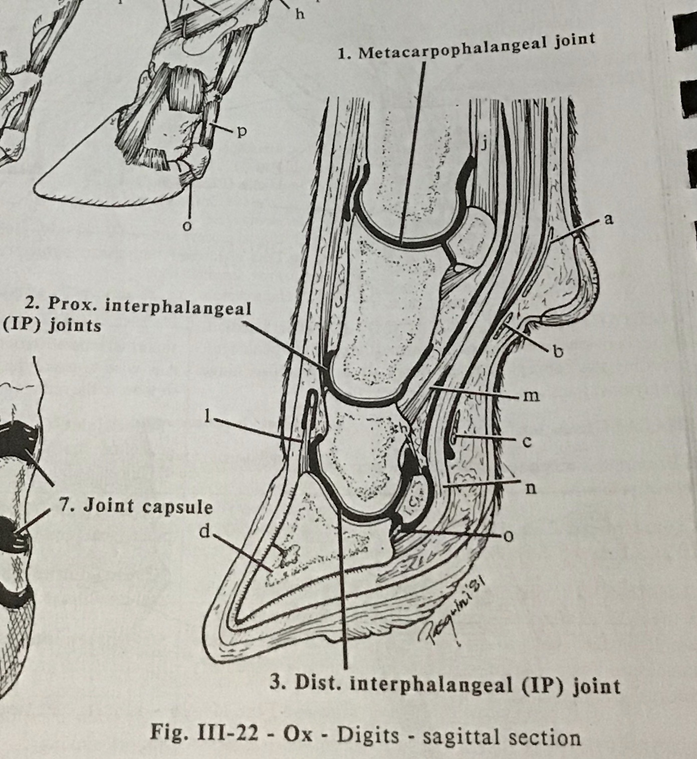 Common digital extensor ten. (l)
Superficial digital flexor ten. (m)
Deep digital flexor ten. (n)
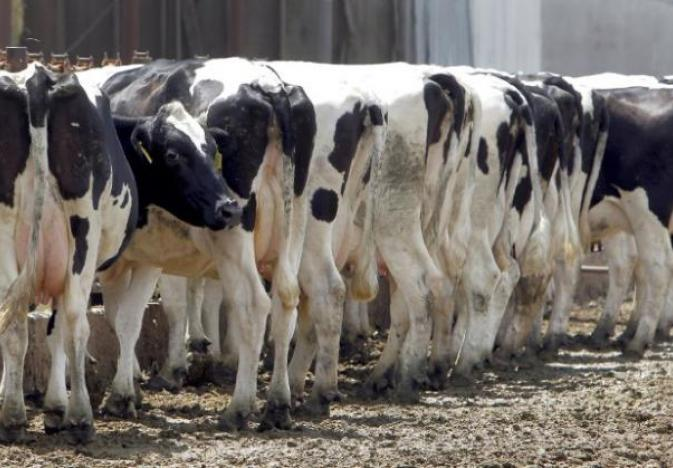 Blood SUPPLY TO the foot
Forelimb and Hindlimb
Forelimb:
Hindlimb:
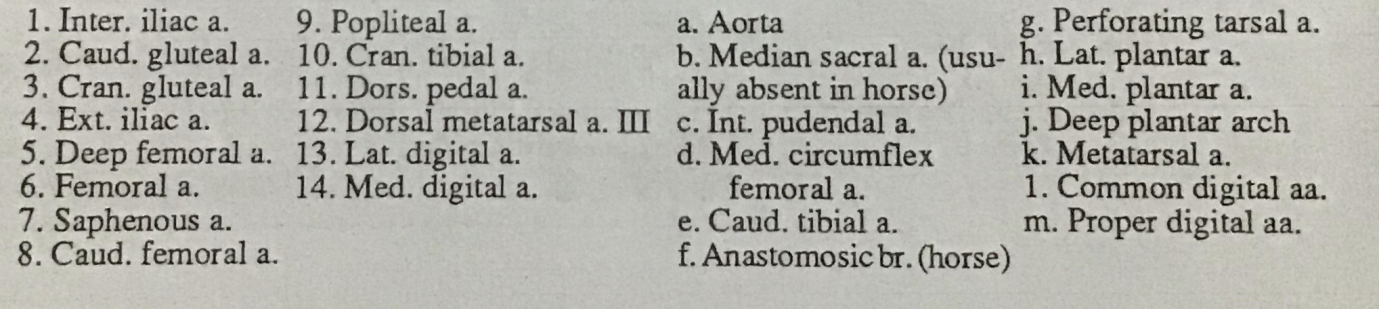 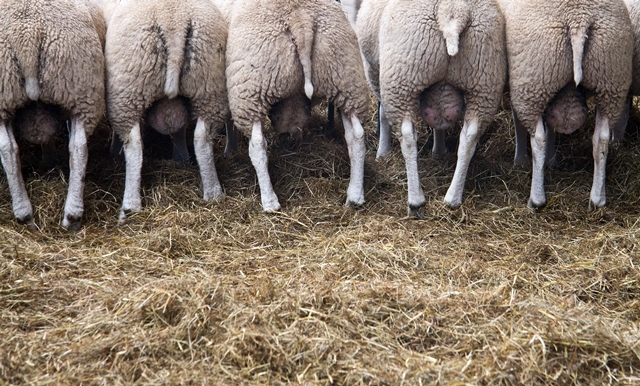 NERVE SUPPLY TO the foot
Forelimb and Hindlimb
Forelimb:
Hindlimb:
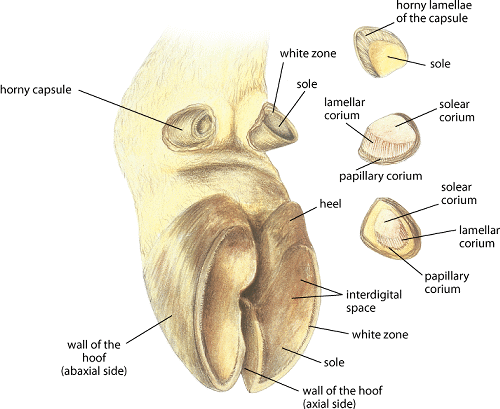 The HOOF
And its structures….
Hoof:
The hoof refers to the modified form of the integument (skin) that covers the foot. It consists of the:
Epidermis 
Dermis or Corium

NB: The hoof of the horse and ruminant are anatomically the same EXCEPT horse have bars, a frog and secondary laminae while ruminants do not AND horses bear weight on one toe while ruminants bear weight on two toes
The Epidermis:
The part of the integument that overlies the dermis
Consists of different layers:
Perioplic epidermis
Coronary epidermis
Laminar epidermis
Sole epidermis

The Dermis/Corium
The vascular layer underlying the dermis
Consists of different layers:
Perioplic corium
Coronary corium
Laminar corium
Corium of the sole
Bulb dermis
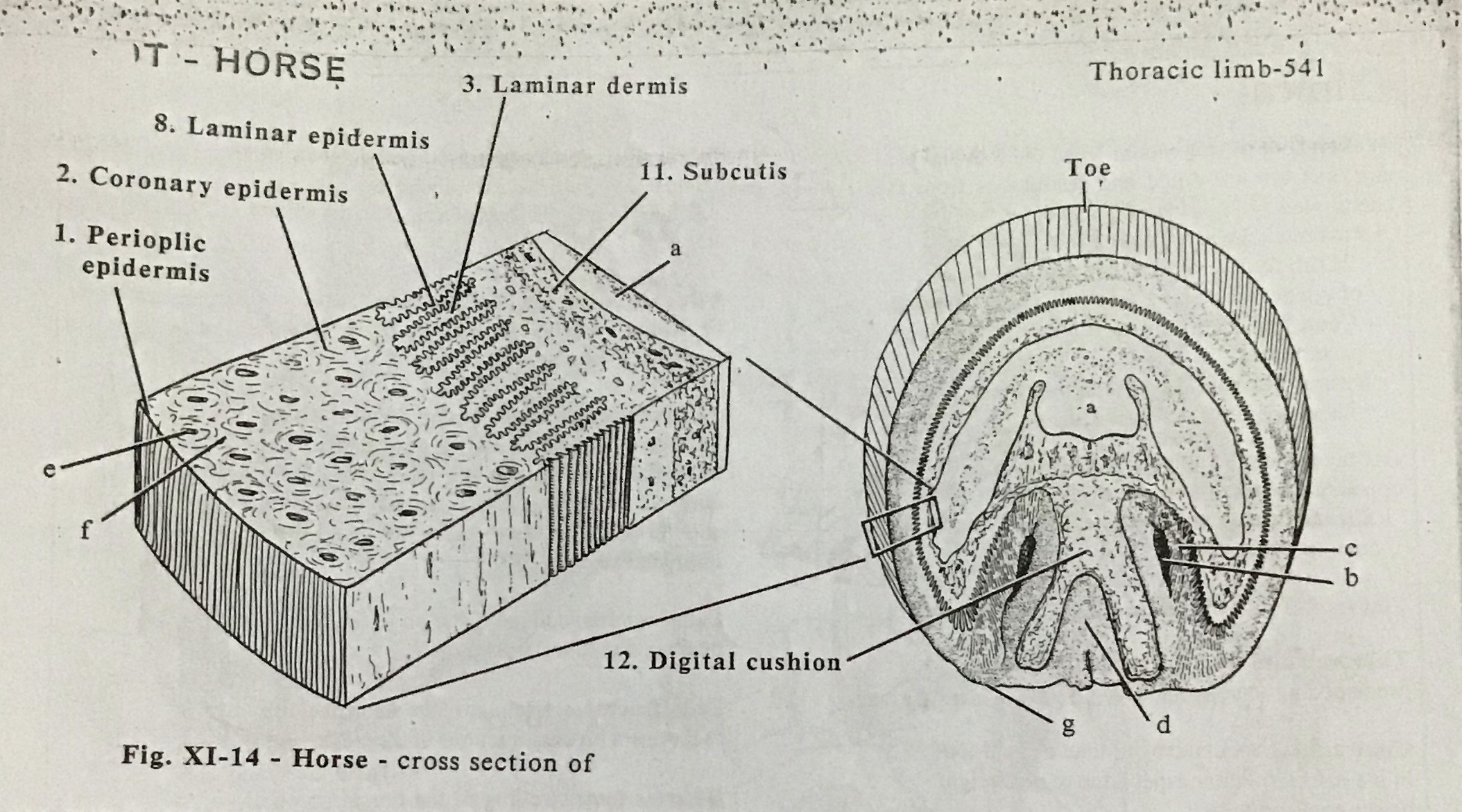 The Subcutis is a layer of connective tissue that joins the dermis to the coffin bone.
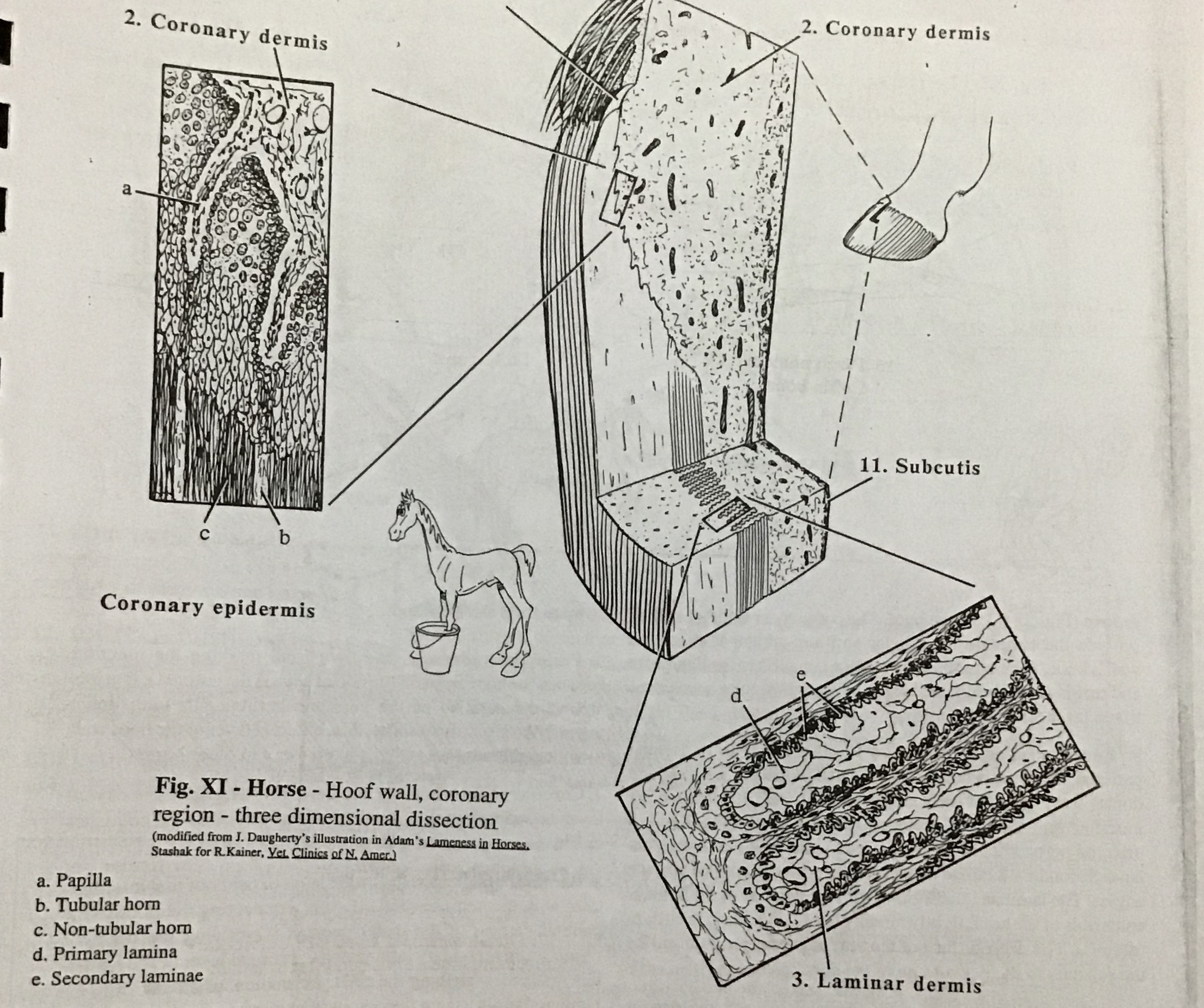 External structures of the hoof: The wall
Toe- dorsal part of the wall
Heel- plantar aspect of the wall 
Quarter- medial/lateral parts of the wall
Coronet- junction of the hoof (periople) & the skin
Periople- outer, shiny layer of the hoof
Perioplic band- soft horn adjacent to the coronet
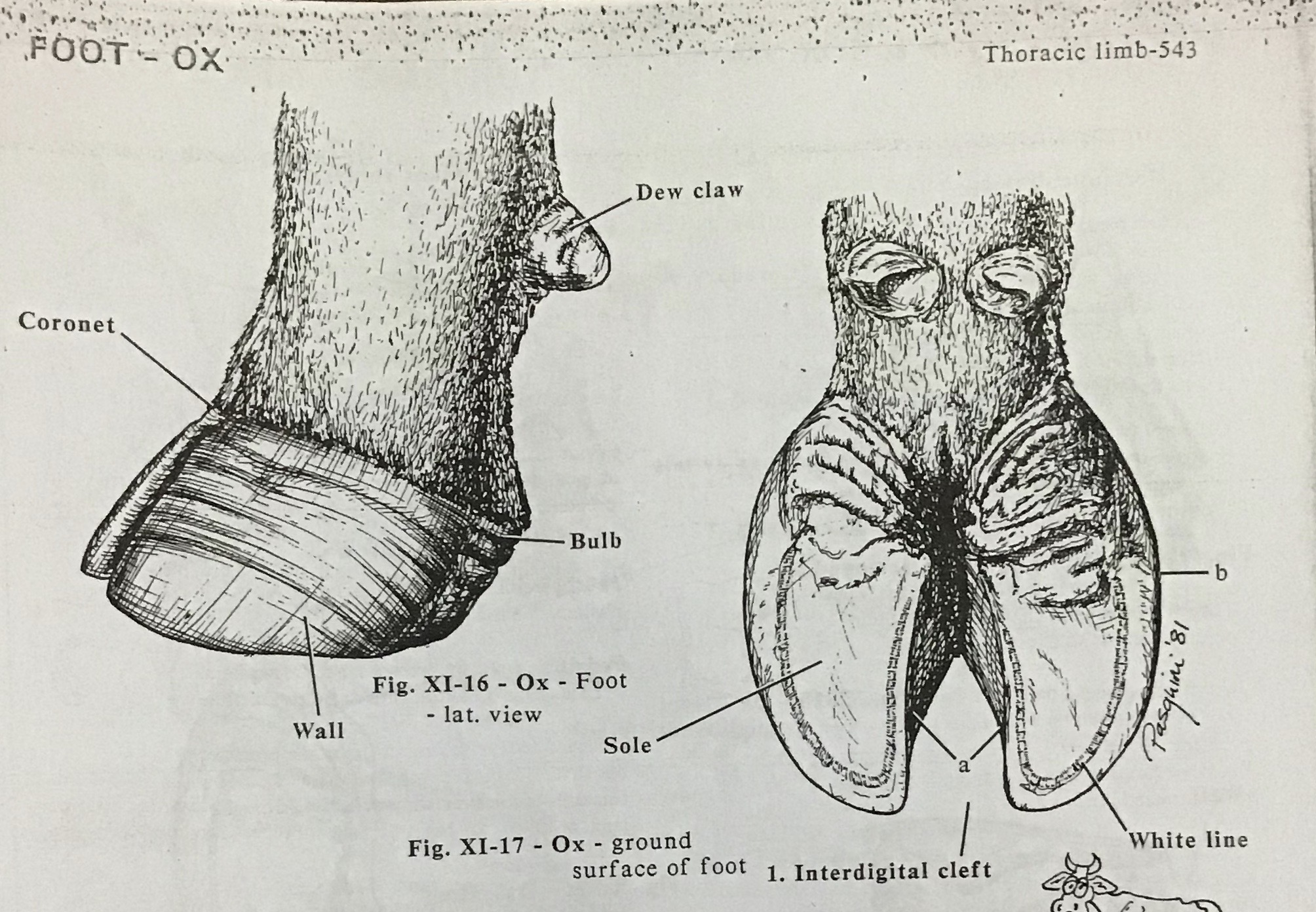 Bulb- upward thickening of the heel

Sole- concave surface facing the ground below the heel

Interdigital cleft- space between the two hooves
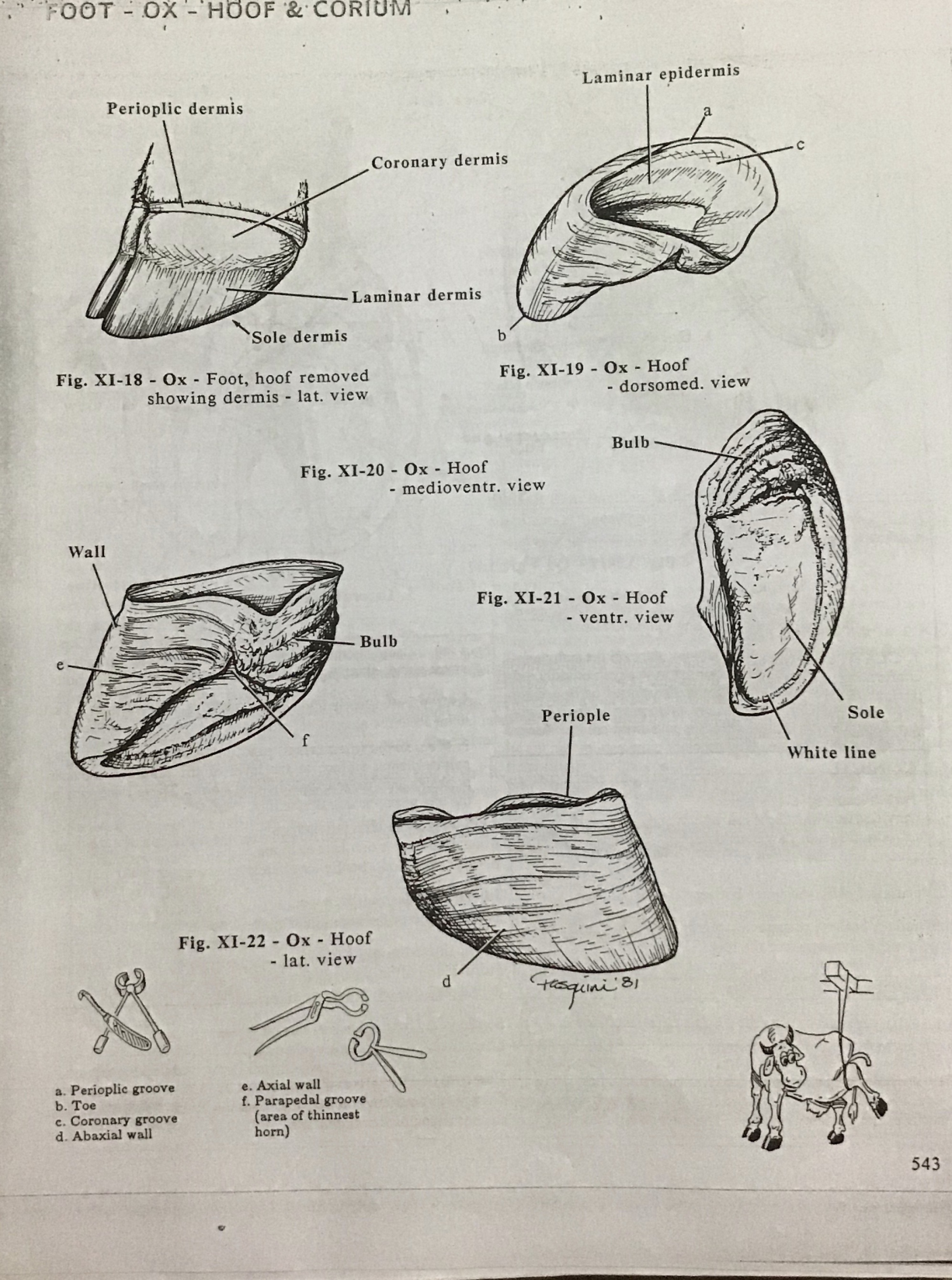 White line- the junction between the wall & the sole. It serves as an external indication of the sensitive internal structures of the hoof
The End 
References: 
Pasquini C, Spurgeon T, Pasquini S. Anatomy of domestic animals. Systemic and Regional Approach.. 7th ed. Pilot Point, TX: Sudz Publishing; 2007.